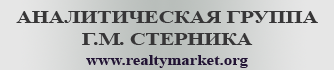 Стерник Г.М.профессор кафедры управления проектами и программами РЭУ им. Г.В. Плеханова
Методика среднесрочного прогнозирования развития локального рынка жилья 
(города, региона)



- Москва, 2012 -
Структура доклада

• Постановка задачи разработки методики.
• Система понятий (термины и определения), принятая в методике.
• Методология (Основные методические положения).
• Перечень экзогенных переменных модели (исходных данных).
• Перечень эндогенных переменных модели (результатов расчета).
• Структура модели.
• Пример апробации методики
Постановка задачи создания методики
Неотъемлемым этапом методологии управления программами и проектами, в том числе инвестиционно-строительными, является этап прогнозирования поведения и развития исследуемой системы.
Более 15 лет, вместе со становлением и развитием рынка недвижимости в России, предпринимаются более или менее удачные попытки создания и совершенствования методик его прогнозирования.  В основном усилия были направлены на прогнозирование динамики цен на жилье, а в последние годы и на прогнозирование спроса. Однако, сложность рынка недвижимости как системы, многообразие связей между ее элементами и влияющими факторами затрудняли решение этой проблемы. 
В настоящее время рынок становится все более упорядоченным, а его закономерности все глубже изучены и формализованы (чему в немалой степени способствовал кризис 2008-2012 года). Это позволило поставить и в первом приближении решить задачу создания методики комплексного прогнозирования развития локального рынка жилья (город, регион) по всем основным показателям (объем ввода, строительства, предложения, нового предложения, спроса, поглощения,  динамики цен) в их взаимосвязи.
Система понятий (термины и определения), принятая в методике

В настоящей работе применяется следующая система понятий. 
Городское многоквартирное жилье – многоквартирные дома, предназначенные для проживания городского населения и размещенные в поселениях городского типа. 
Коммерческое строительство  жилых домов – строительство домов с финансированием из всех источников (включая бюджетные), квартиры в которых предназначены на продажу на открытом рынке. 
Муниципальное (социальное) строительство  жилых домов – строительство домов с финансированием из бюджетных источников, квартиры в которых предназначены для бесплатного обеспечения населения, по программам переселения и иным региональным/ муниципальным программам и не предлагаются к продаже.
Дотируемое строительство жилых домов - строительство домов с финансированием из бюджетных источников, квартиры в которых предназначены для льготного обеспечения по программам поддержки отдельных категорий населения (сертификаты, субсидии и др.).
Спрос-потребность – разность между желаемым и фактическим уровнем средней обеспеченности жильем (удельный жилищный фонд) городского населения в регионе. Потребность города в жилье – суммарная количественная обеспеченность жителей города плюс объем некачественного, в т.ч. ветхого и выводимого жилого фонда.  
Потенциальный платежеспособный спрос – объем жилья, который городское население предполагает приобрести на рынке в течение ближайших 3-5 лет за счет всех источников финансирования (собственные сбережения, кредиты, зачет имеющегося жилья, государственные сертификаты и т.д.). 
Предъявленный платежеспособный спрос – объем жилья, которое городское население предполагает приобрести на рынке в ближайшие полгода-год при текущем уровне цен за счет всех источников финансирования, скорректированный на изменение склонности населения к расходованию сбережений с учетом изменения экономической ситуации в стране и регионе, степени недоверия к застройщикам, условий ипотечного кредитования, изменения уровня цен.
Удовлетворенный (реализованный) спрос – предъявленный в текущем году спрос, удовлетворенный в форме сделки, направленной на  приобретение прав требования на строящийся объект (по ФЗ-214 или иными практикуемыми способами) или приобретение прав собственности на построенное жилье, в т.ч. с использованием государственных субсидий. Приблизительно равен объему поглощения.

Фактический объем ввода жилья за год - количество домов (комплексов) и квартир и общая жилая площадь всех новостроек, сданных госкомиссии на конец года.
Потенциальный объем ввода жилья - количество квартир и общая жилая площадь всех новостроек, которые могут быть введены в эксплуатацию в прогнозируемом периоде с учетом максимальных возможностей строительного комплекса и без ограничений по спросу (финансированию).
Прогнозируемый объем ввода жилья в городе (регионе) - потенциальный объем ввода в прогнозируемом периоде, скорректированный с учетом возможностей жилищного финансирования – условий банковского кредитования, спроса государства (программы господдержки отдельных категорий населения, переселения из ветхого фонда и т.д.), предъявленного спроса населения.
Объем строительства жилья – количество домов (комплексов) и квартир и общая жилая площадь всех объектов незаконченного строительства (новостроек) на конец года. 
Потенциальный объем строительства жилья – количество домов (комплексов) и квартир и общая жилая площадь всех объектов незаконченного строительства (новостроек) на период прогнозирования без учета ограничений по спросу. 
Прогнозируемый объем строительства жилья - количество домов (комплексов) и квартир и общая жилая площадь всех объектов незаконченного строительства (новостроек) на период прогнозирования с учетом ограничений по спросу.
Объем предложения жилья в новостройках - количество домов (комплексов) и квартир и общая жилая площадь новостроек, предлагаемых к продаже в течение квартала (года) на различных стадиях строительства. 
Прогнозируемый объем предложения жилья в новостройках - количество домов (комплексов) и квартир и общая жилая площадь новостроек, предлагаемых к продаже в течение квартала (года) с учетом ограничений по спросу и поглощению.
Прогнозируемый объем поглощения - количество домов (комплексов) и квартир и общая жилая площадь новостроек, ушедших с рынка (проданных) в течение квартала (года) с учетом ограничений по спросу и предложению. Приблизительно соответствует объему удовлетворенного (реализованного) спроса.
Методология (Основные методические положения)
Методика предназначена для комплексного прогнозирования показателей локального рынка жилья: объемов ввода, строительства, предложения, спроса, поглощения площадей, уровня цен на локальном рынке жилья города (региона) на среднесрочный период (на глубину 3-5 лет). 
Методика основана на использовании имитационной (пошаговой) блочно-модульной итерационной модели с обратными связями. 
Имитационный тип модели отражается в последовательном расчете всех показателей на глубину одного шага  (один календарный год) и использовании результатов расчета в качестве исходных данных на следующем шаге. 
Итерационный характер модели заключается в том, что на каждом шаге сначала рассчитываются предварительные значения прогнозируемых показателей на текущий год по данным о состоянии рынка  по соотношению спрос/предложение в конце предшествующего года, а затем они в одной или более итерациях корректируются на основе последовательного уточнения прогноза состояния рынка и типа рынка в текущем году.
Блочно-модульная структура модели подразумевает включение наряду с одноуровневыми блоками также автономных блоков-модулей, позволяющих при  необходимости рассчитывать исходные данные к основным блокам.
Методика использует в качестве базовых исходных данных объявленные планы и прогнозы федеральных, региональных, муниципальных властей в части макроэкономических параметров и отраслевых показателей развития рынка недвижимости. 
Возрастание роли государства в экономике, особенно в период кризиса, сопровождалось в последние годы повышенным вниманием к стратегическому и среднесрочному прогнозированию как на федеральном, так и на региональном и местном уровне. Параметры прогнозов развития экономики в целом и отдельных отраслей и сегментов становятся жестким ориентиром для всех руководителей и нацеливают их внимание на безусловное достижение заданного уровня. 
Однако, в части параметров рынка недвижимости эти прогнозы недостаточно детализированы. Кроме того, недостаточная обоснованность прогнозов, сопровождаемая изменением внешних условий функционирования экономики и рынка недвижимости, приводит к их неожиданным и слишком частым корректировкам. Поэтому одной из особенностей разрабатываемой методики является, наряду с использованием официальных прогнозов в качестве предварительных ориентиров,  их детализация и проверка.
Кроме того, условием работы методики является наличие другой группы исходных данных:
результатов регулярного мониторинга первичного и вторичного рынка жилья региона (по показателям объемов ввода, строительства, предложения, поглощения жилья, спроса, доли ипотечных сделок, размеров предлагаемых на рынке квартир, уровня цен) 
и результатов углубленного исследования рынка (типология рынка, закономерности циклического развития рынка, классификация жилья, сегментация спроса по уровню доходов покупателей, потребительским предпочтениям относительно классов качества жилья, желаемой площади приобретения в прямых и альтернативных сделках, доли нерезидентов в общем количестве домохозяйств – приобретателей жилья, доли инвестиционного (спекулятивного) спроса на жилье).
Основная идея методики: 
объем продаж (поглощения площадей) всегда ниже минимальной из трех величин - спроса-потребности, предъявленного платежеспособного спроса и  объема предложения. 
По результатам прогнозирования на текущий год производится расчет и сопоставление этих показателей, и минимальное значение из них используется как ограничение для прогноза объема поглощения. 
В соответствии с итерационным характером модели, это позволяет в порядке обратной связи корректировать заданные на следующий прогнозный год исходные данные об объеме предложения и ввода жилья, потребности в жилье с учетом индикатора соотношения спрос/предложение (4 значения индикатора).
Кроме того, индикатор соотношения спрос/предложение, темп роста цен на жилье в предшествующем году и темп роста доходов в текущем году используются для определения индикатора типа рынка (6 значений индикатора), что служит основанием для прогнозирования темпов роста цен в текущем году. Эта величина также передается в порядке обратной связи для корректировки заданных исходных данных о покупательной способности населения на рынке жилья, спросе на ипотечное кредитование, доступности жилья и ипотечных кредитов.
Перечень экзогенных переменных модели (исходных данных)

Экзогенные переменные модели (исходные данные, определяемые вне модели), делятся на две категории – заимствованные и подготавливаемые в ходе исследования.

Заимствованные внешние исходные данные – это переменные, значения которых заимствуются из внешних источников и используются на всю глубину горизонта прогноза в конкретном сценарии развития экономики и рынка жилья, при этом могут отличаться для разных сценариев (по данным Стратегии социально-экономического развития РФ до 2020 года, Стратегии развития жилищного строительства и Государственной Программы «Жилище», Стратегии ипотечного жилищного кредитования, Стратегии развития промышленности строительных ресурсов, Среднесрочных прогнозов социально-экономического развития РФ и регионов, опубликованных решений региональных властей о развитии рынка жилья, прогнозов и экспертных оценок экономических институтов, результатов социологических исследований). 
К ним относятся:
А) Макроэкономические параметры развития РФ: рост ВВП, среднегодовые цены на нефть, среднегодовой курс доллара, чистый отток капитала частного сектора, дефицит/профицит федерального бюджета, темпы роста реального располагаемого годового дохода населения, темпы инфляции, норма сбережения населения.
Эти данные используются при формировании сценариев развития рынка жилья и частично – заменяют региональные данные при их отсутствии.

Б) Региональные макроэкономические параметры (векторные данные): численность городского населения в базовом году N, темпы роста ВРП, темпы роста инвестиций в основной капитал, планируемый годовой темп региональной инфляции, номинальный среднедушевой годовой доход*, темпы роста реальных располагаемых денежных доходов населения*, децильное распределение доходов - средний уровень доходов в каждой децили, коэффициент теневых доходов, норма сбережения населения, средняя численность семьи.
Примечание: показатели, отмеченные звездочкой*, взаимозаменяемы.
В) Отраслевые параметры (скалярные и векторные данные): жилищный фонд города в базовом году; объем некачественного (подлежащего ремонту и реконструкции) жилого фонда в базовом году; федеральный норматив среднего уровня обеспеченности жильем; планируемый либо рассчитанный на основании планируемого бюджетного финансирования объем сноса ветхого и аварийного жилого фонда, объем капитального ремонта и модернизации жилых домов, предполагаемый объем выбытия жилого фонда; сальдо естественного прироста населения*, сальдо миграционного притока в базовом году*; планируемый либо рассчитанный по данным о наличии земельных и строительных ресурсов объем ввода площадей** или квартир** коммерческого и муниципального жилья; планируемый объем государственного спроса на дотированное жилье (по программам поддержки определенных категорий населения, жилищных сертификатов); планируемый государством объем жилищного ипотечного кредитования в денежном выражении***, в количестве кредитов***, в доле ипотечных сделок от общего числа сделок на рынке жилья***.
Примечание: показатели, отмеченные *, используются при отсутствии данных о прогнозируемой численности городского населения. Показатели, отмеченные **, взаимозаменяемы и используются в зависимости от наличия/отсутствия данных в правительственных документах региона. Показатели, отмеченные ***, взаимозаменяемы и используются в зависимости от наличия/отсутствия данных в правительственных документах региона (предпочтителен первый вариант).
К исходным данным, подготавливаемым в ходе исследования, относятся:
А) Данные, полученные при регулярном мониторинге рынка и постоянные при расчетах (скалярные): 
средняя площадь квартиры в новостройках и готовых домах (в том числе в дифференциации по классам качества); 
средняя площадь приобретаемого жилья в альтернативных сделках; 
доля первичного рынка в спросе и в предложении; доля первичного рынка в спросе нерезидентов.

В) Данные, полученные по результатам исследования для различного состояния рынка по соотношению спрос/предложение и типу рынка (обусловленные): 
доля первичного рынка в общем объеме ипотечных сделок; 
доля инвестиционных сделок от общего числа сделок; 
доля приобретателей квартир–нерезидентов; 
доля респондентов, готовых приобрести жилье на рынке за свой счет в ближайшие полгода-год, от общего числа домохозяйств (предъявленный спрос);
доля респондентов, готовых приобрести жилье на вторичном рынке с учетом продажи имеющейся квартиры, от общего числа приобретателей вторичного рынка (альтернативные сделки); 
доля инвестиционных сделок на вторичном рынке от общего числа инвестиционных сделок; 
средняя доля кредита в стоимости квартиры; 
коэффициенты соотношения ввода/строительство, строительство/предложение, поглощение/предложение и поглощение/спрос на первичном рынке, поглощение/ограничение на вторичном рынке; 
коэффициенты соотношения цен первичного и вторичного рынка, цен на жилье различного класса к средним ценам.
Перечень эндогенных переменных

Эндогенные переменные - переменные, значения которых рассчитываются внутри модели. К ним относятся: 
прогнозируемый объем жилого фонда; 
прогнозируемая обеспеченность населения жильем; 
прогнозируемый объем некачественного жилья в жилом фонде города;
прогнозируемая потребность городского населения в жилье; 
потенциальный объем ввода, строительства коммерческого и муниципального жилья, потенциальный объем предложения коммерческого жилья; 
средний коэффициент доступности приобретаемого жилья в базовом году, коэффициент доступности жилья для различных групп населения по доходности в базовом году; 
cредние совокупные накопления групп населения;
предъявленный платежеспособный спрос городского населения на рынке недвижимости (без учета ипотеки) в денежном выражении суммарный и для групп населения; 
предъявленный платежеспособный спрос городского населения на рынке жилых площадей совокупный и для групп населения, в том числе площадей различного класса качества;
предъявленный платежеспособный спрос городского населения на рынке квартир совокупный и для групп населения, в том числе площадей и квартир различного класса качества; 
предъявленный платежеспособный спрос городского населения на рынке площадей и квартир всех классов в прямых сделках;
предъявленный спрос нерезидентов и инвесторов на рынке площадей и квартир, в том числе на первичном и вторичном рынке, и предъявленный денежный спрос;
потенциальный объем жилищного ипотечного кредитования в денежном выражении на первичном и вторичном рынке, потенциальный объем жилищного ипотечного кредитования в количестве прокредитованных площадей и выданных кредитов на покупку квартир, в том числе на первичном и на вторичном рынке;
суммарный предъявленный спрос населения, инвесторов и нерезидентов (с учетом ипотеки) на коммерческое жилье, в том числе на первичном и вторичном рынке, на жилье различного класса качества; 
суммарный предъявленный спрос на площади и квартиры муниципального и коммерческого жилья, в том числе на первичном и вторичном рынках;
суммарный предъявленный денежный спрос на рынке коммерческого жилья;
соотношение спроса и предложения площадей на первичном рынке, вторичном рынке и на рынке в целом; 
индикатор состояния рынка по соотношению спрос/предложение; 
объем удовлетворенного спроса (объем поглощения) коммерческого городского жилья в площадях и квартирах, в том числе различного класса, на первичном и вторичном рынке;
прогнозируемый объем предложения, в том числе на первичном и вторичном рынке и для различных классов жилья; 
прогнозируемый объем ежегодного нового предложения на первичном рынке, в том числе жилья различного класса; 
прогнозируемый объем строительства площадей и квартир, в том числе  коммерческого жилья и муниципального жилья; 
прогнозируемый объем ввода городского жилья, в том числе коммерческого и муниципального; 
среднемесячный темп роста цен на жилье, средняя удельная цена жилья в конце исследуемого года на вторичном и первичном рынке, в том числе жилья различного класса качества.
Перечень выходных данных

Выходные данные модели – это часть экзогенных переменных (промежуточных результатов расчетов – прогнозируемых показателей рынка жилья). Их состав зависит от целей исследования. В первую очередь к таким  показателям отнесены: 
объем ежегодного общего и нового предложения площадей на первичном рынке, в том числе массового класса и повышенной комфортности; 
объем ежегодного поглощения площадей на первичном рынке;
средняя удельная цена на конец года на вторичном и первичном рынке.
Структура модели
Модель включает блок подготовки исходных данных, блок формирования отчета с выходными показателями и 7 расчетных блоков:
1. Блок определения  потребности городского населения в жилье и планируемого объема ввода социального жилья.
2. Блок функционирования строительного комплекса региона и определения потенциального объема ввода, строительства и предварительного объема предложения городского жилья.
3. Блок жилищного финансирования. 
4. Блок определения  предварительного объема предъявленного государством, населением, нерезидентами и инвесторами спроса на городское жилье.
5. Блок определения состояния рынка по соотношению спрос/предложение и расчета прогнозируемого объема предъявленного спроса на жилье и ипотеку, удовлетворенного спроса (поглощения), предложения, строительства и ввода жилья.
6. Блок определения типа рынка и прогнозирования уровня цен на жилье.
7. Блок организации итераций
Кроме того, модель включает несколько автономных блоков-модулей, которые могут использоваться для подготовки исходных данных к блокам 1-6.
Базовые исходные данные
2. Блок функционирования строительного комплекса и определения потенциаль ного объема ввода, строи тельства и предварительно го объема предложения коммерческого жилья
1. Блок опреде ления  потреб ности городского населения в жилье и объема ввода социального жилья
3. Блок жилищно го финан сирования
4. Блок определения  предварительного объема предъявленного государ ством, населением, нерезидентами и инвесторами спроса на городское жилье
5. Блок определения состояния рынка по соотношению спрос/предложение и расчета прогнозируемого объема предъявленного спроса на жилье и ипотеку, удовлетворенного спроса (поглощения), предложения, строительства и ввода жилья
6. Блок определения типа рынка и прогнозирования уровня цен на жилье
7. Блок организации итераций
Прогнозируемые показатели i –го года
Укрупненная структура модели
Предварительные результаты расчета показателей текущего i –го года
Прогнозируемые показатели текущего i –го года
Обратные связи – исходные данные для расчета в следующем (i-1)-м году
 объявленные планы и прогнозы федеральных, региональных и муниципальных властей в части макроэкономических параметров и отраслевых показателей развития рынка недвижимости, а также результаты регулярного мониторинга и углубленного исследования первичного и вторичного рынка жилья города (региона) в базовом году (i = 0)
В блоке 1 определения  потребности городского населения в жилье и планируемого объема ввода социального жилья рассчитывается  потребность городского населения в жилье как разность желаемой на конец прогнозируемого периода обеспеченности качественным и комфортным жильем городского населения и текущей обеспеченности, умноженная на численность населения региона.  Кроме того, определяется планируемый объем ввода муниципального (социального) жилья.

В блоке 2 функционирования строительного комплекса региона производится определение потенциального объема ввода городского жилья, строительства, предложения (с учетом анализа Реестра объектов незаконченного строительства), а также с учетом анализа наличия выделенных под жилищное строительство земельных участков, наличия и развития производственных мощностей строительных предприятий, объема производимых в регионе и импортируемых строительных ресурсов.
В блоке 3 жилищного финансирования производится определение объема платежеспособного спроса населения, условий и объема кредитования жилищного строительства в регионе, с учетом уровня доходов населения и его дифференциации по различным доходным группам. 
В блоке 4 определения предварительного объема предъявленного государством, населением, нерезидентами и инвесторами спроса на городское жилье производится расчет объема предъявленного государством (по программам господдержки отдельных категорий населения, переселения и т.д.), населением (собственные сбережения, зачет имеющегося жилья, ипотечное кредитование), нерезидентами (иммигрантами) и инвесторами (спекулятивный спрос) спроса на городское жилье (потенциального, платежеспособного, предъявленного).  Предъявленный спрос населения определяется на основе анализа динамики обращений населения в крупные компании по поводу покупки жилья с учетом располагаемых данных социологических опросов населения о планах улучшения жилищных условий. Предъявленный спрос населения на жилые площади и квартиры определяется с учетом средней площади жилья различного качества в спросе и уровня цен на жилье. Предъявленный спрос нерезидентов и инвесторов определяется по историческим данным о доле этих категорий покупателей относительно спроса резидентов в зависимости от типа рынка.
В блоке 5 производится сопоставление объема потребности населения региона в жилье, объема потенциального предложения жилья и объема предъявленного спроса на жилье и выбирается минимальное из трех значений, на основе которого рассчитывается объем удовлетворенного спроса на жилье и ипотеку (объем поглощения) и прогнозируемые показатели предъявленного спроса на жилье и ипотеку, нового и общего предложения, строительства и ввода жилья.

Условия определения индикаторов состояния рынка по соотношению спрос/предложение
В блоке 6 по данным о состоянии рынка по соотношению спрос/предложение, темпах роста цен в предшествующем году и планируемых темпах роста доходов населения в текущем году производятся логические операции по определению типа рынка и выбору соответствующей регрессионной модели, связывающей темп роста цен с темпами роста доходов, после чего рассчитывается прогноз цен на жилье на конец текущего года.
Признаки выбора типа рынка










Выходные данные блоков 5 и 6 передаются в качестве исходных данных в блоки 1-4 для расчетов следующего года.
Состав и структура модулей
Автономные блоки-модули предназначены:
- для решения самостоятельных исследовательских задач;
для подготовки (при необходимости) исходных данных к блокам 1-6.

Перечень блоков-модулей, предусмотренных для включения в модель прогнозирования развития локального рынка жилья
Некоторые результаты апробации методики

Методика апробирована на примере прогнозирования развития рынка жилья Москвы на 2012-2016 годы. 
В связи с сохраняющейся неопределенностью ситуации в мировой (и соответственно в отечественной) экономике расчет выполнен для трех сценариев, отличающихся по макроэкономическим показателям: 
Сценарий № 1 (оптимистический) - сохранение текущего тренда развития рынка недвижимости, стабильный макроэкономический фон;
Сценарий № 2 (пессимистический) - ухудшение макроэкономической ситуации с пиком обвала в 2014 году;
Сценарий № 3 (реалистический) – стагнация в экономике, постепенное снижение макроэкономических параметров.
В Сценарии № 1 приняты максимальные значения макроэкономических параметров, содержащихся в  федеральных и региональных среднесрочных прогнозах. 
В Сценарии №2 принят вариант ухудшения макроэкономических параметров в 2-13 году со снижением темпов роста реальных располагаемых доходов населения. 
Выходные показатели развития рынка жилья в Сценарии № 3 рассчитывались как средневзвешенные значения по первым двум сценариям, в связи с чем третий сценарий можно рассматривать как наиболее вероятный.

С учетом результатов развития ситуации в последние месяцы в стране (сохранение стабильного политического и экономического курса при раздутых социальных обязательствах государства) и в мире (наличие рисков для мировой экономики как по европейскому и американскому, так и по китайскому направлению), наша экспертная оценка вероятности реализации каждого из двух сценариев - 50%.
На вторичном рынке жилья Москвы, согласно Сценарию № 1, прогнозируется рост цен с 185,5 руб./кв. м в декабре 2011 года на 11-14% в год с выходом в декабре 2016 года на уровень 323,9 тыс. руб./кв. м. 
По Сценарию № 2 прогнозируется рост цен на 11% в 2012 году, снижение на 3% в 2013 году, далее снижение на 8-10% ежегодно до уровня в декабре 2016 года 155,1 тыс. руб./кв. м. 
Наиболее вероятный сценарий – рост цен в 2012 году на 11%, в 2013 году – на 1,5%, далее незначительный рост цен (на 2-5% в год) до уровня в декабре 2016 года 239,5 тыс. руб./кв. м.
На первичном рынке, согласно Сценарию № 1, прогнозируется рост цен с 208,0 руб./кв. м в декабре 2011 года на 11-14% в год с выходом в декабре 2016 года на уровень 364,4 тыс. руб./кв. м.  
По Сценарию № 2 прогнозируется рост цен на 11% в 2012 году, снижение на 3% в 2013 году, далее снижение на 8-10% ежегодно до уровня в декабре 2016 года 183,2 тыс. руб./кв. м. 
Наиболее вероятный сценарий – рост цен в 2012 году на 11%, в 2013 году – стабильность цен (прирост около 1,5%), далее незначительный рост цен (на 2-5% в год) до уровня в декабре 2016 года 273,8 тыс. руб./кв. м.
Полученный результат прогнозирования наиболее вероятной динамики цен на рынке жилья Москвы подтверждается результатами прогнозирования наиболее вероятного соотношения спрос/предложение на рынке: в 2012 году - превышение спроса, в 2013-2014 году – равновесие, в последующие годы – превышение спроса над предложением.
Такая динамика соотношения спроса и предложения исчерпывающе объясняет результаты прогнозирования динамики цен на первичном рынке жилья Москвы - рост цен в 2012 году, стабильность в 2013 году, далее незначительное повышение цен.
Источник: ООО Sternik Consulting с использованием данных АКЦ МИЭЛЬ
Таким образом, результаты апробации методики подтверждают ее работоспособность. 
Вместе с тем, в дальнейшем предполагается совершенствование методики в направлении снятия целого ряда допущений и ограничений и доработки алгоритма модели.
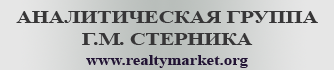 Спасибо за внимание!
Вопросы?


Стерник Г.М.
ООО «Sternik′s Consulting»
тел. моб. +7(495)795-71-58
gm_sternik@sterno.ru